Morphing between SM and SR
What will happen?
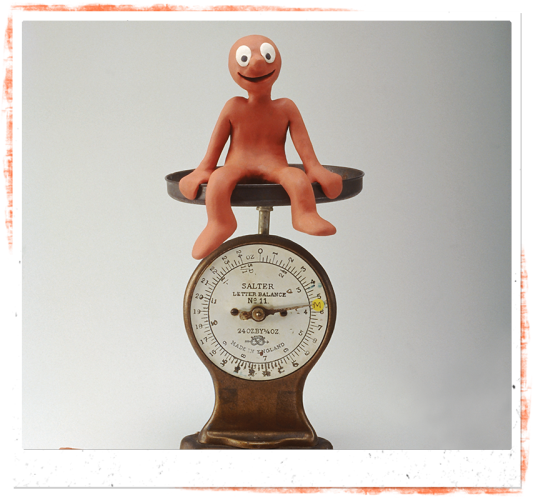 SM always has a solution, SR (and SRI) might not
SM always has a solution, SR (and SRI) might not
What happens if we mix SM & SRI?
From a CP perspective SM is a  special case of SR.
From a CP perspective SM is a  special case of SR.
Given n agents, SM has n/2 men, n/2 women and n.n/4 edges
From a CP perspective SM is a  special case of SR.
Given n agents, SM has n/2 men, n/2 women and n.n/4 edges
We can create an instance of SRI with n agents and n.n/4 edges
From a CP perspective SM is a  special case of SR.
Given n agents, SM has n/2 men, n/2 women and n.n/4 edges
We can create an instance of SRI with n agents and n.n/4 edges
Solve using the CPAIOR constraint model
From a CP perspective SM is a  special case of SR.
Given n agents, SM has n/2 men, n/2 women and n.n/4 edges
We can create an instance of SRI with n agents and n.n/4 edges
Solve using the CPAIOR constraint model
Count number of solutions for each instance
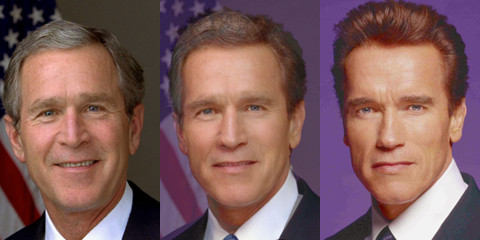 morphing
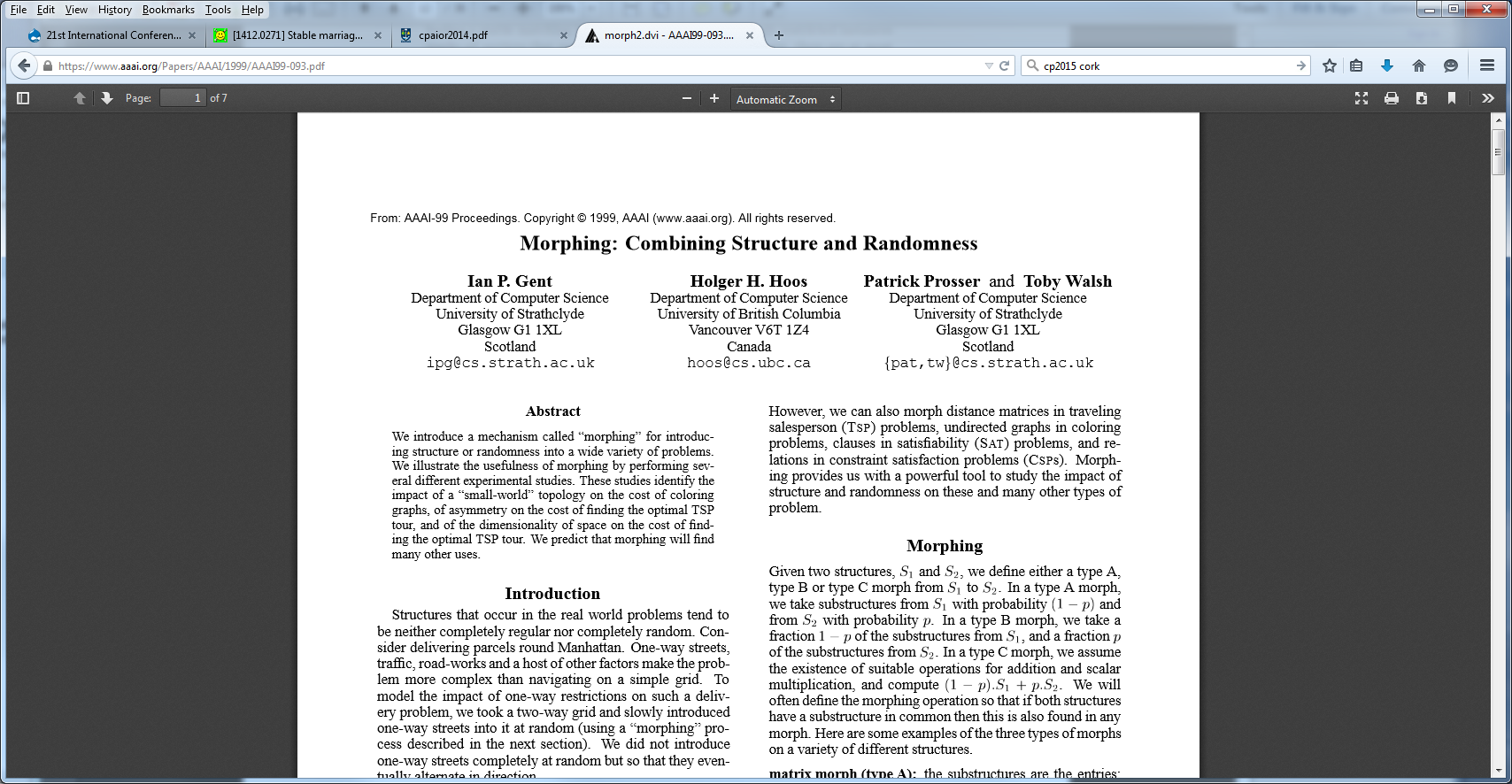 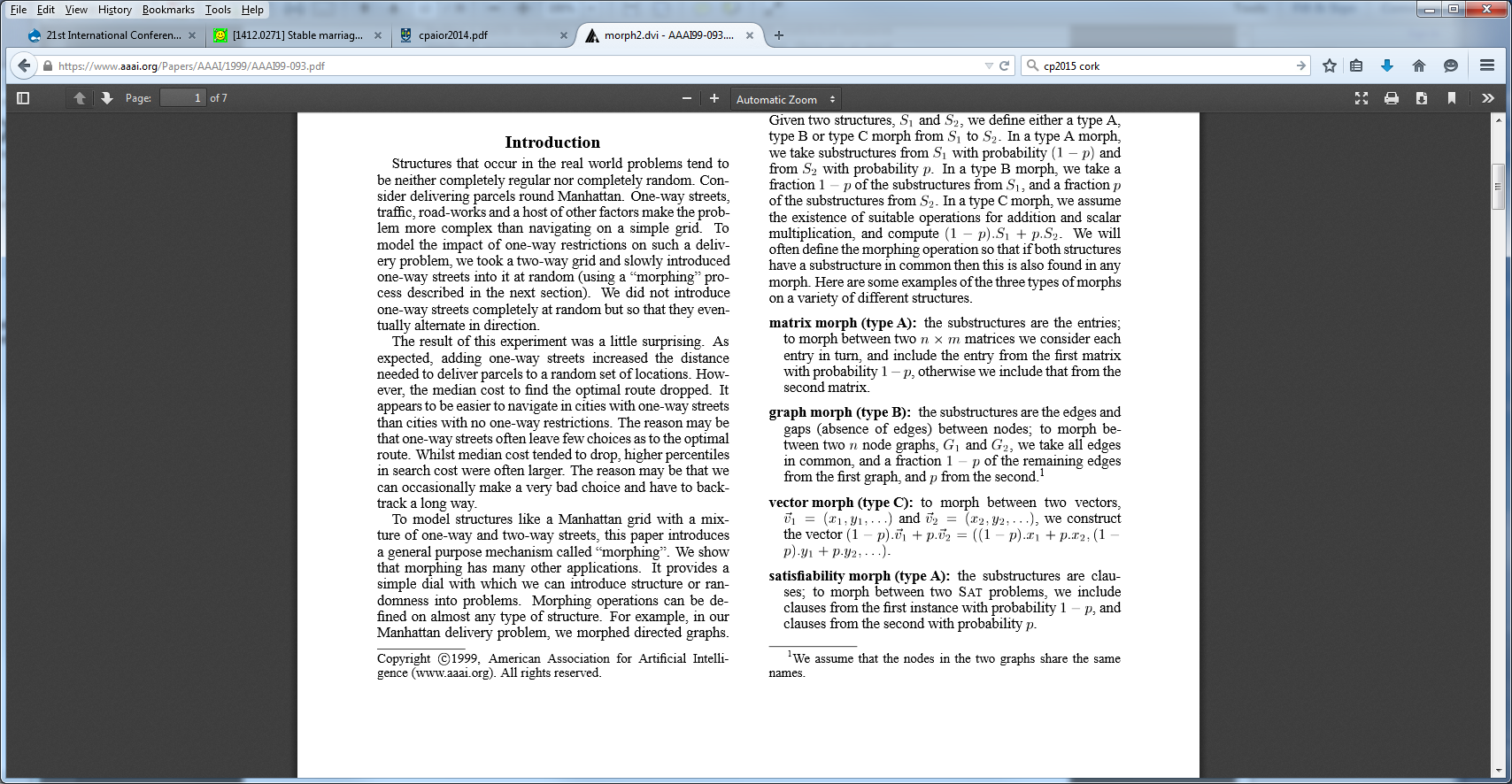 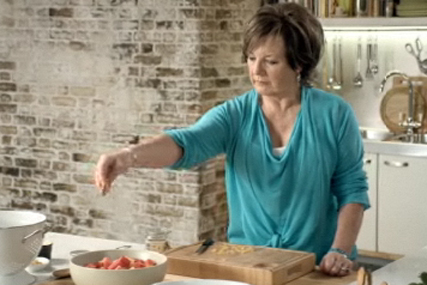 Simple instructions on how to create an SM/SRI morph
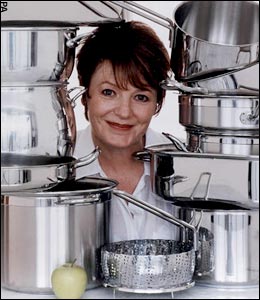 Given a clique, Knuth shuffle the edges
Given a clique, Knuth shuffle the edges
Let E1 be the first n.n/4 edges. This is our SRI instance
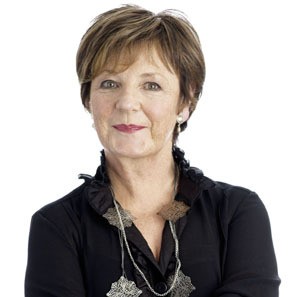 Given a clique, Knuth shuffle the edges
Let E1 be the first n.n/4 edges. This is our SRI instance
Let E2 be the n.n/4 edges in the complete bipartite graph, the SM instance
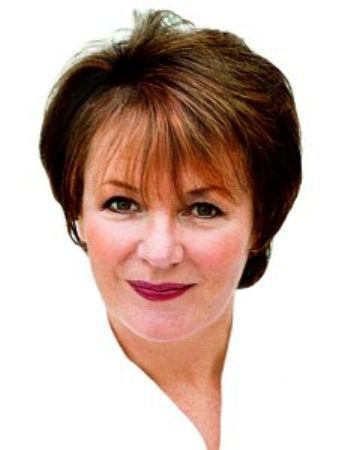 Given a clique, Knuth shuffle the edges
Let E1 be the first n.n/4 edges. This is our SRI instance
Let E2 be the n.n/4 edges in the complete bipartite graph, the SM instance
Let Ex be the intersection of E1 and E2
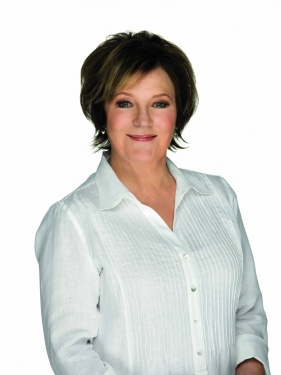 Given a clique, Knuth shuffle the edges
Let E1 be the first n.n/4 edges. This is our SRI instance
Let E2 be the n.n/4 edges in the complete bipartite graph, the SM instance
Let Ex be the intersection of E1 and E2
Let Emix be Ex U select(p,E1-Ex) U select(1-p,E2-Ex)
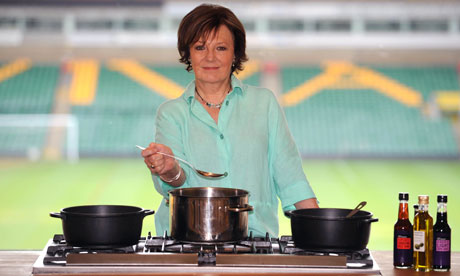 Given a clique, Knuth shuffle the edges
Let E1 be the first n.n/4 edges. This is our SRI instance
Let E2 be the n.n/4 edges in the complete bipartite graph, the SM instance
Let Ex be the intersection of E1 and E2
Let Emix be Ex U select(p,E1-Ex) U select(1-p,E2-Ex)
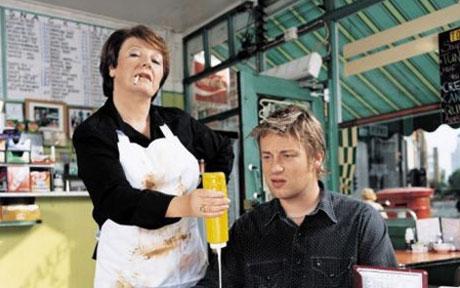 Knuth shuffle adjacency lists and print
Given a clique, Knuth shuffle the edges
Let E1 be the first n.n/4 edges. This is our SRI instance
Let E2 be the n.n/4 edges in the complete bipartite graph, the SM instance
Let Ex be the intersection of E1 and E2
Let Emix be Ex U select(p,E1-Ex) U select(1-p,E2-Ex)
Knuth shuffle adjacency lists and print
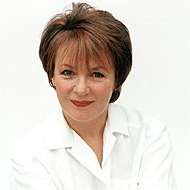 When p=0 we get SM
When p = 1 we get SRI
When 0<p<1 we get a mix of SM & SRI
So?
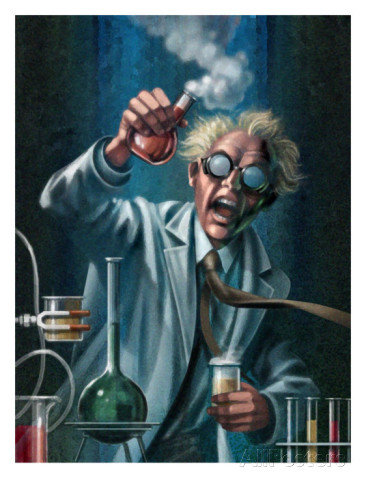 Question:
When an SM instances becomes just a wee 
bit like SRI will it start to behave a lot like SRI?
Use the CP model for SRI and do experiments
What shape do you expect?
?
% sat
SM
SRI
What shape do you expect?
% sat
SM
SRI
What shape do you expect?
% sat
SM
SRI
What shape do you expect?
% sat
SM
SRI
What shape do you expect?
% sat
SM
SRI
N=100, sample size 100
N=100, sample size 100
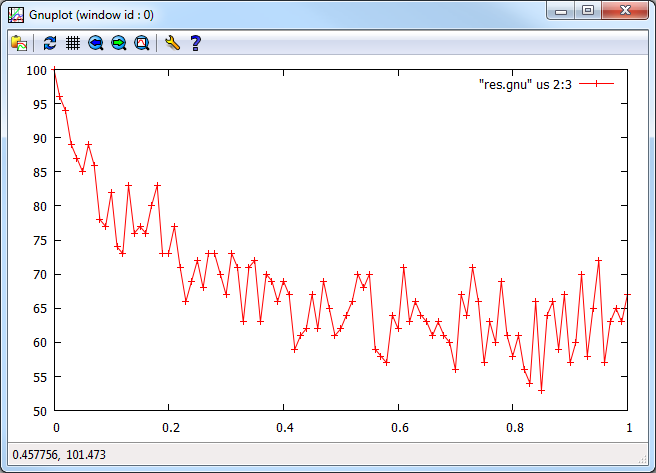 % sat
N=100, sample size 100
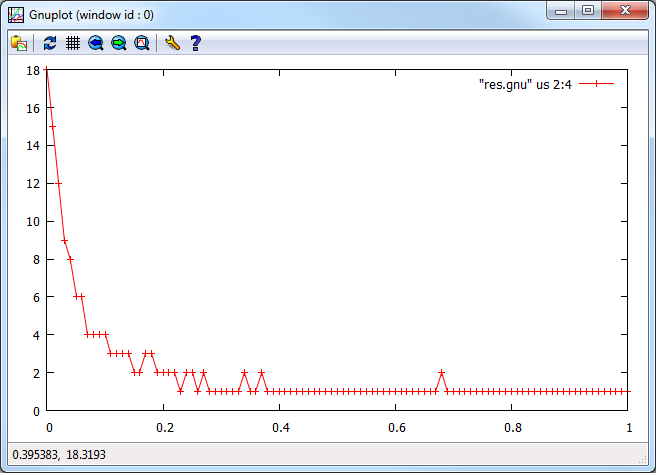 Mean solutions per instance
N=100, sample size 100
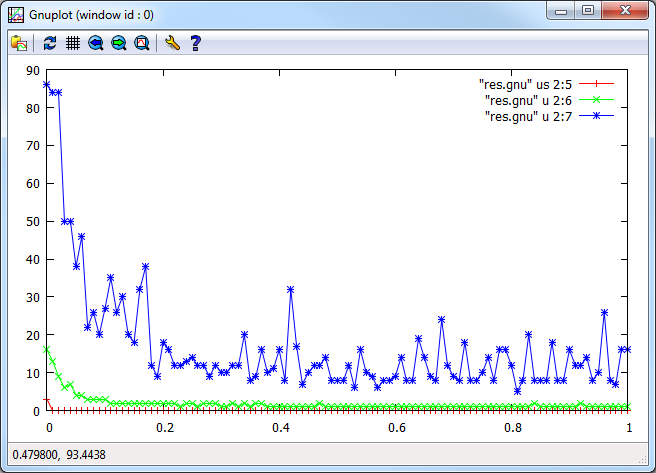 min/med/max solutions per instance
To do
Vary n
Increase sample size (to 1000)
?
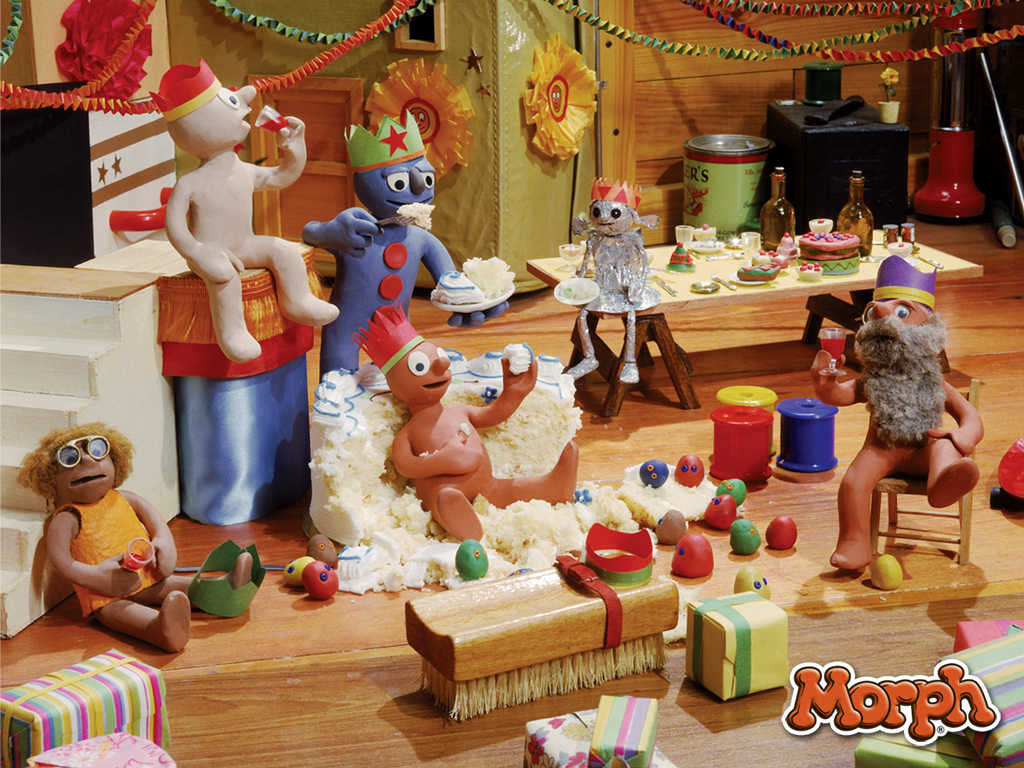